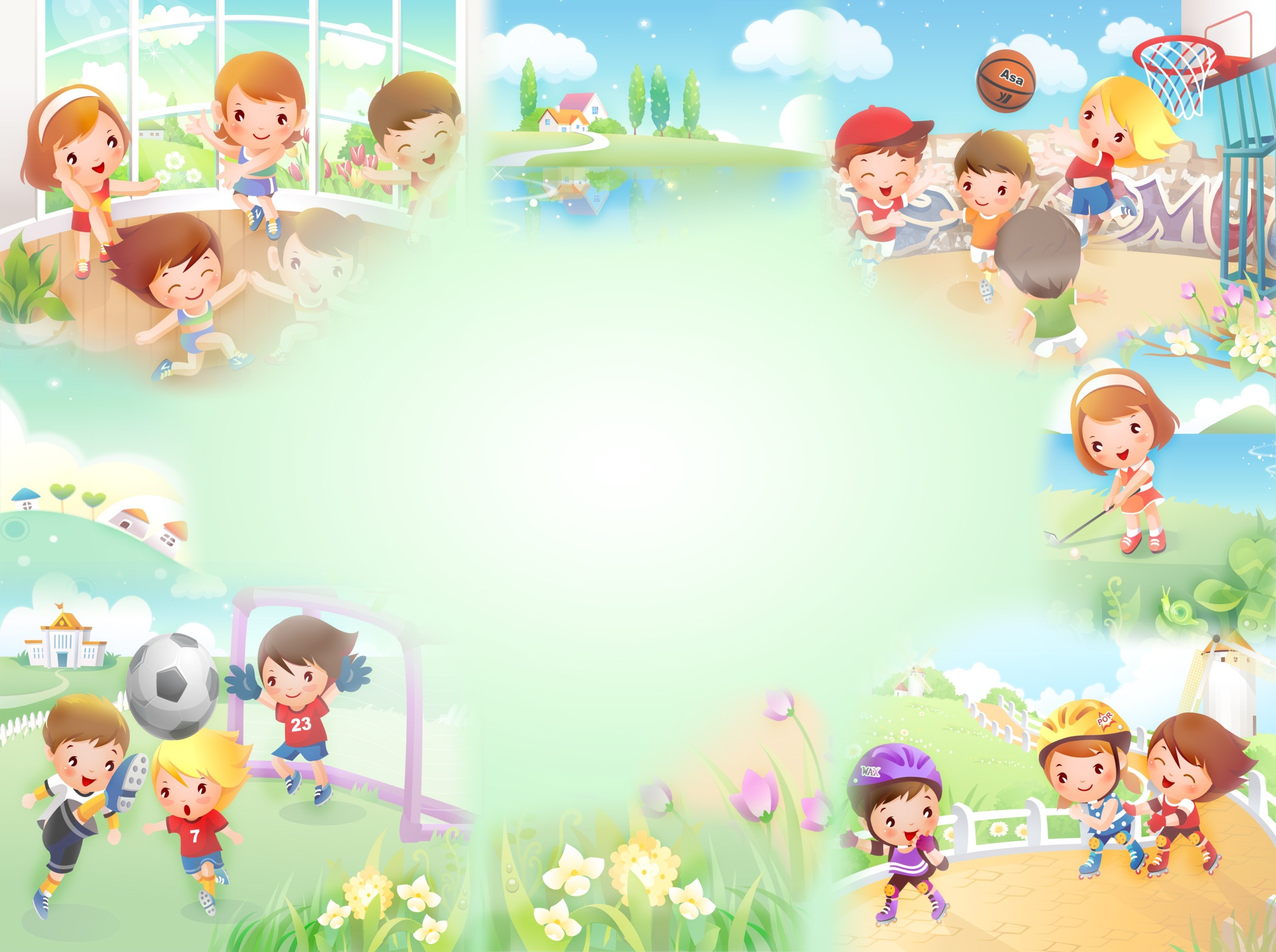 Здоровьесберегающие технологии в дошкольном образовательном учреждении
ПОДГОТОВИЛА:
Учитель – логопед
Бурьянова М.В.
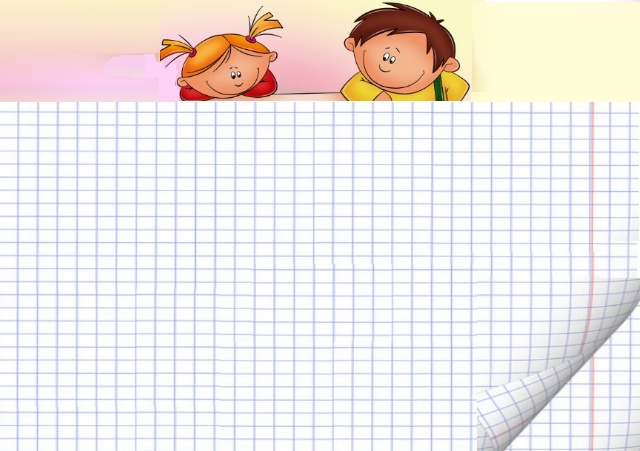 Здоровье - это одна из главных ценностей жизни человека.  Здоровье детей – это будущее страны, поэтому перед педагогами, общественностью, родителями стоит задача воспитания здорового поколения. 
Основная цель дошкольного образования – развитие ребенка при сохранении здоровья, то есть развитие ребенка в соответствии с принципом целесообразности. Поэтому необходимо научить детей воспринимать свою жизнь и здоровье как величайшую ценность. Важно на этом этапе сформировать у детей базу знаний и практических навыков здорового образа жизни, под которым мы понимаем активную деятельность людей, направленную на сохранение и улучшение здоровья. 
Основными компонентами здорового образа жизни являются: 1.Правильное питание. 
2.Рациональная двигательная активность. 
3.Закаливание организма. 
4.Развитие дыхательного аппарата. 
5.Сохранение стабильного психоэмоционального состояния.
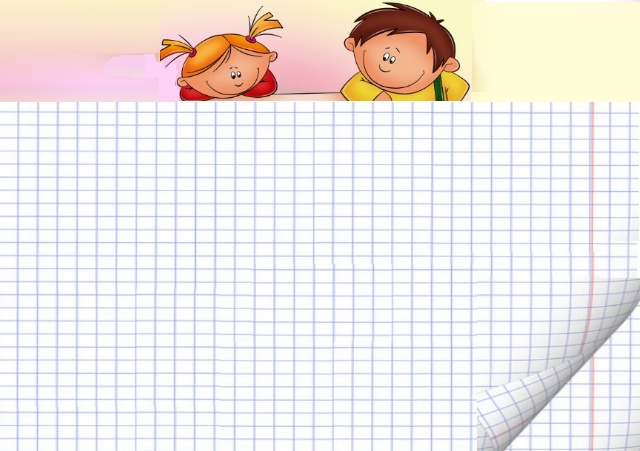 «здоровьесберегающая технология» - это система мер, включающая взаимосвязь и взаимодействие всех факторов образовательной среды, направленных на сохранение здоровья ребенка на всех этапах его обучения и развития. В концепции дошкольного образования предусмотрено не только сохранение, но и активное формирование здорового образа жизни и здоровья воспитанников.
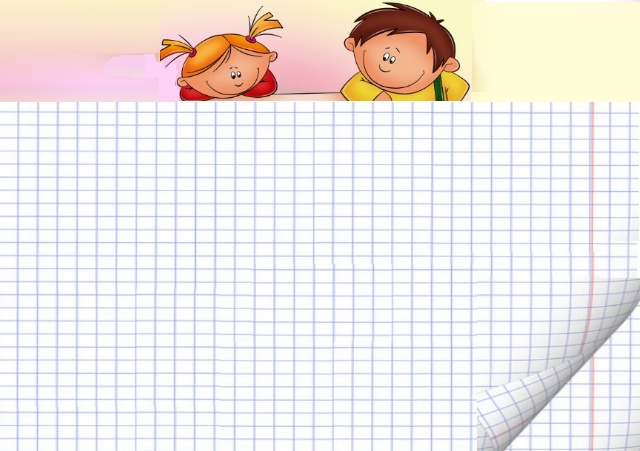 Здоровьесберегающие образовательные технологии
Организационно- педагогические технологии
Психолого- педагогические технологии
Учебно - воспитательные технологии
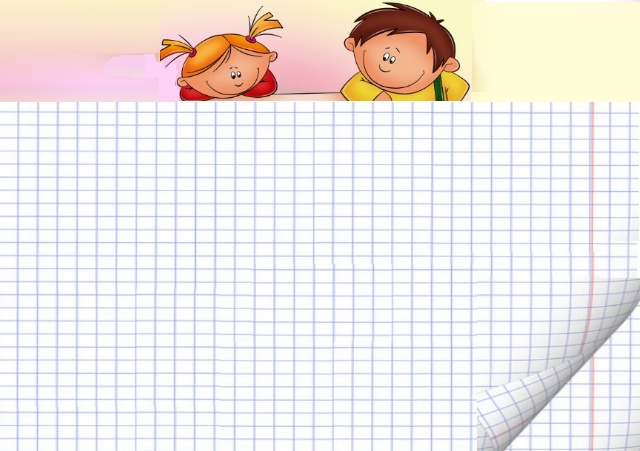 Технология сохранения и стимулирования здоровья
звуковая
дыхательная
для глаз
гимнастика
пальчиковая
логоритмика
пробуждение
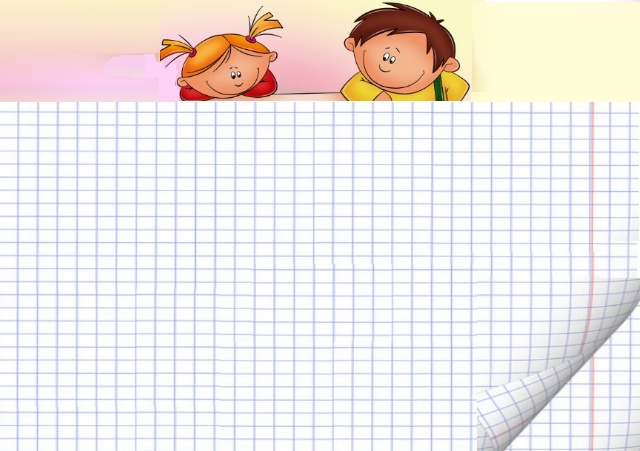 ПАЛЬЧИКОВАЯ ГИМНАСТИКА 
Комплекс упражнений, который служит основой для развития мелкой моторики, ручной умелости и координации движений рук, что, в свою очередь, способствует развитию речевого центра головного мозга. Используется на всех видах занятий и в свободное время.
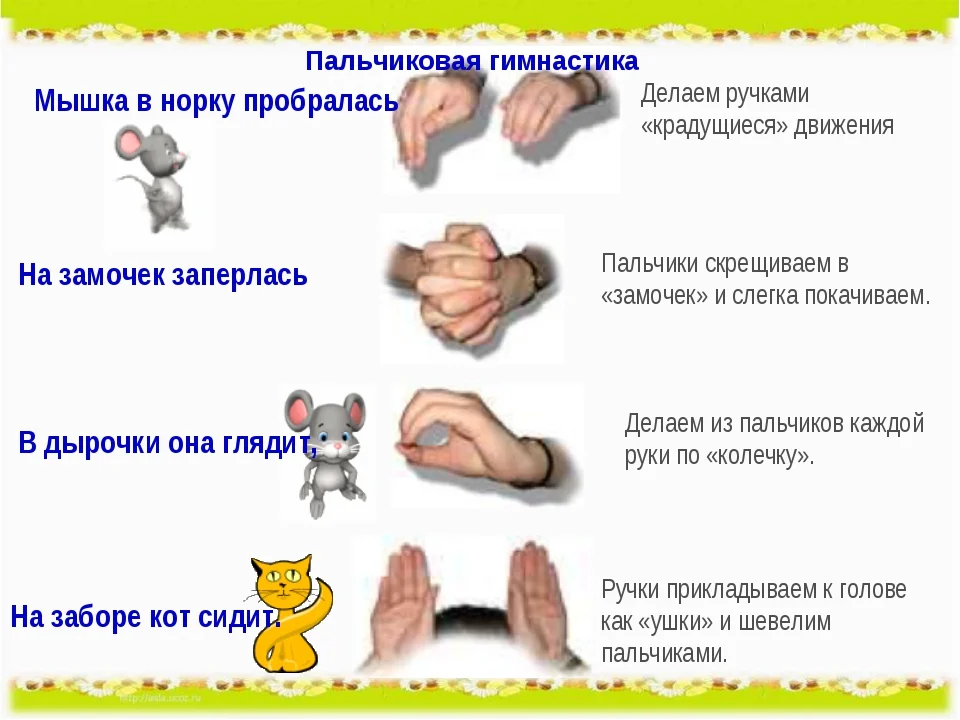 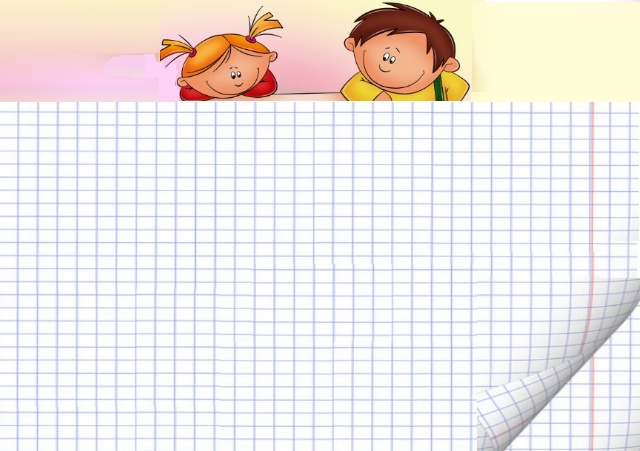 ГИМНАСТИКА ПРОБУЖДЕНИЯ 
Поднимает настроение и мышечный тонус, а также служит для профилактики нарушений осанки. Включает в себя воздушный (контрастный) метод закаливания в сочетании с общеразвивающими и координационными упражнениями. Выполняется после сна.
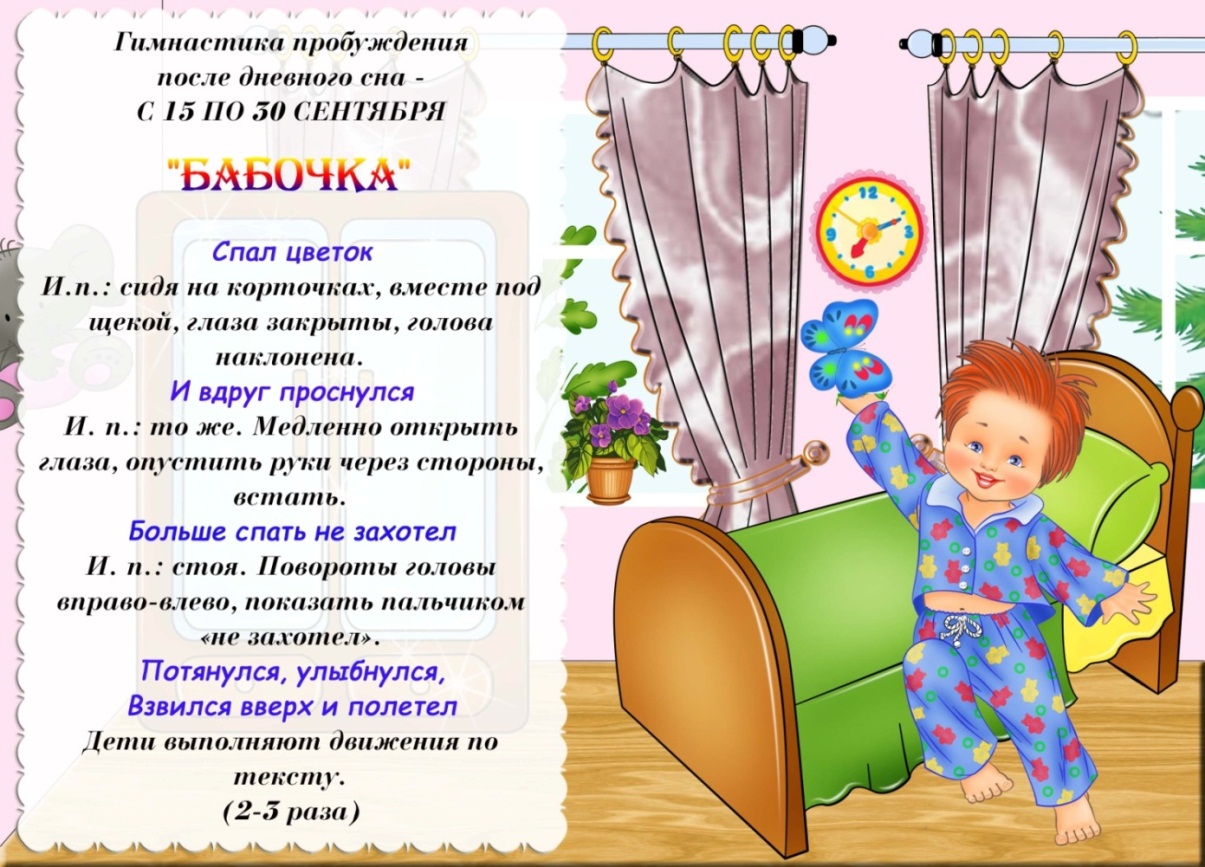 ФОТО
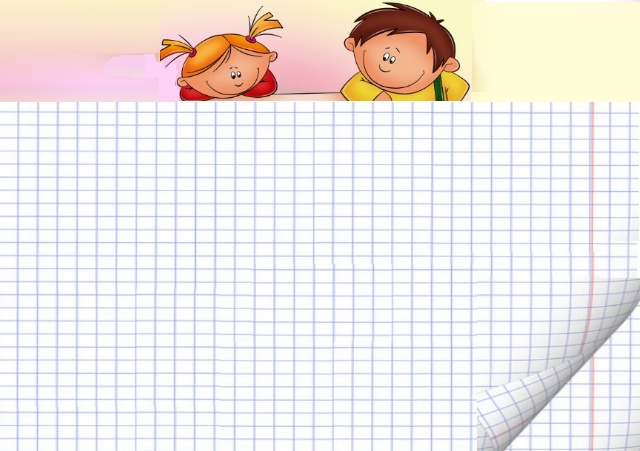 ДЫХАТЕЛЬНАЯ ГИМНАСТИКА
 Система дыхательных упражнений, направленных на развитие дыхательного аппарата путем тренировки речевого и голосового аппарата, сочетающаяся с соответствующими движениями. Занятия по дыхательной гимнастике рекомендуется проводить 2-3 раза в неделю. Дыхательные упражнения проводятся 2 раза в день: в утренние часы на зарядке, на спортивных, музыкальных занятиях для восстановления дыхания
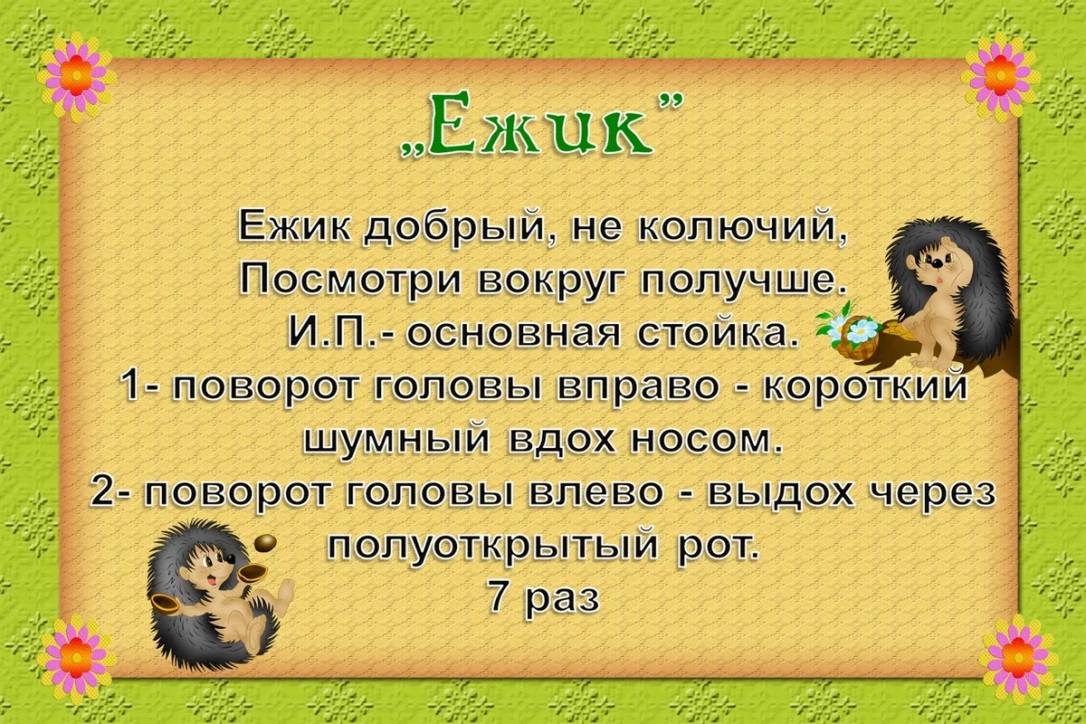 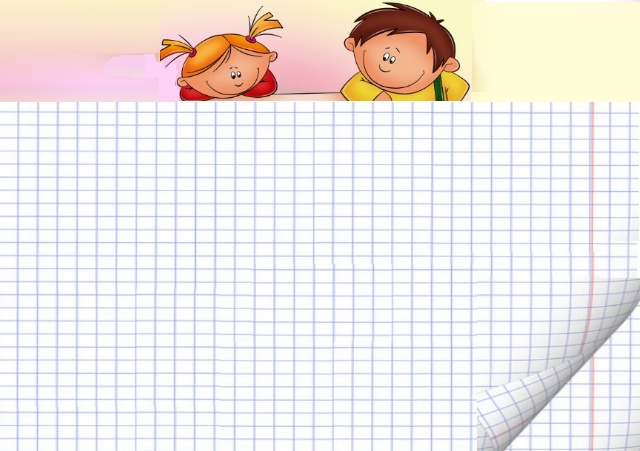 Звуковая гимнастика 
Дыхательные упражнения с произнесением гласных и согласных звуков. Используется на всех видах занятий и в свободное время
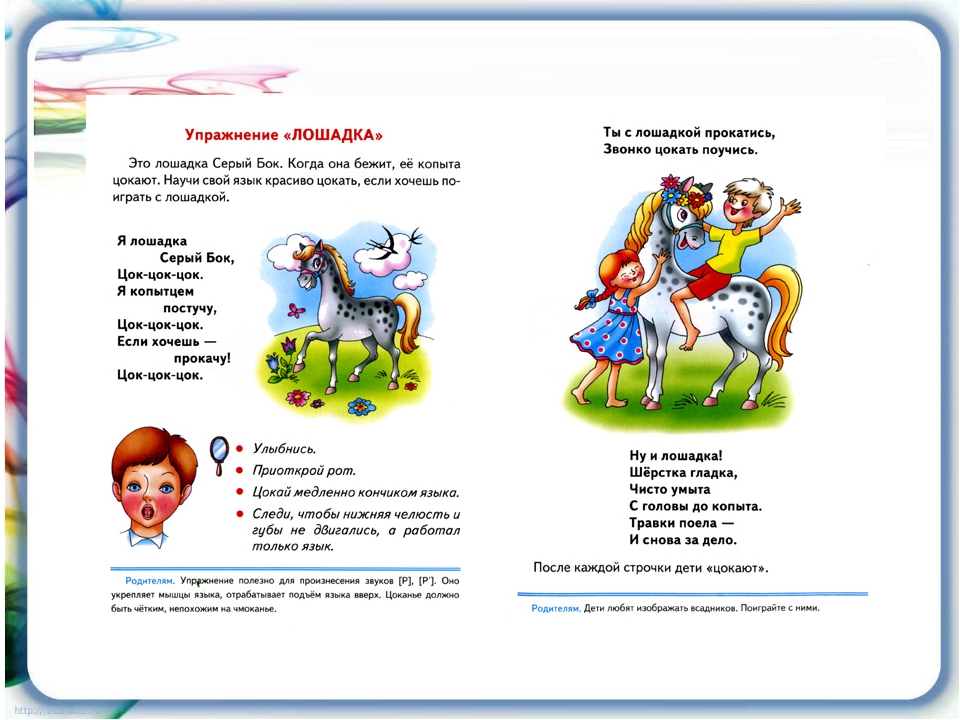 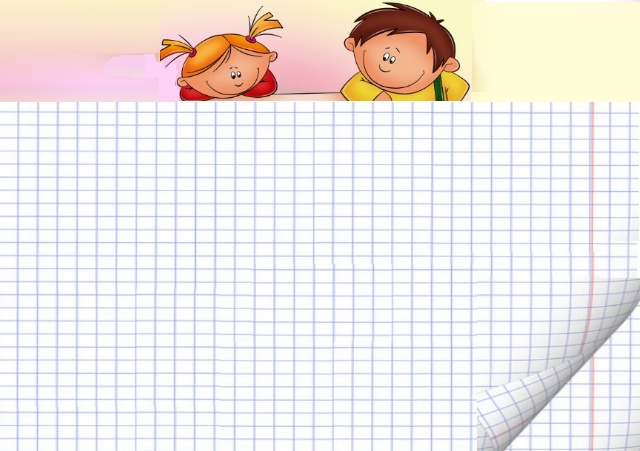 Логоритмика 
Система музыкально-двигательных, речедвигательных и музыкально-речевых игр и упражнений, осуществляемых в целях логопедической коррекции. Используется на всех видах занятий и в свободное время.
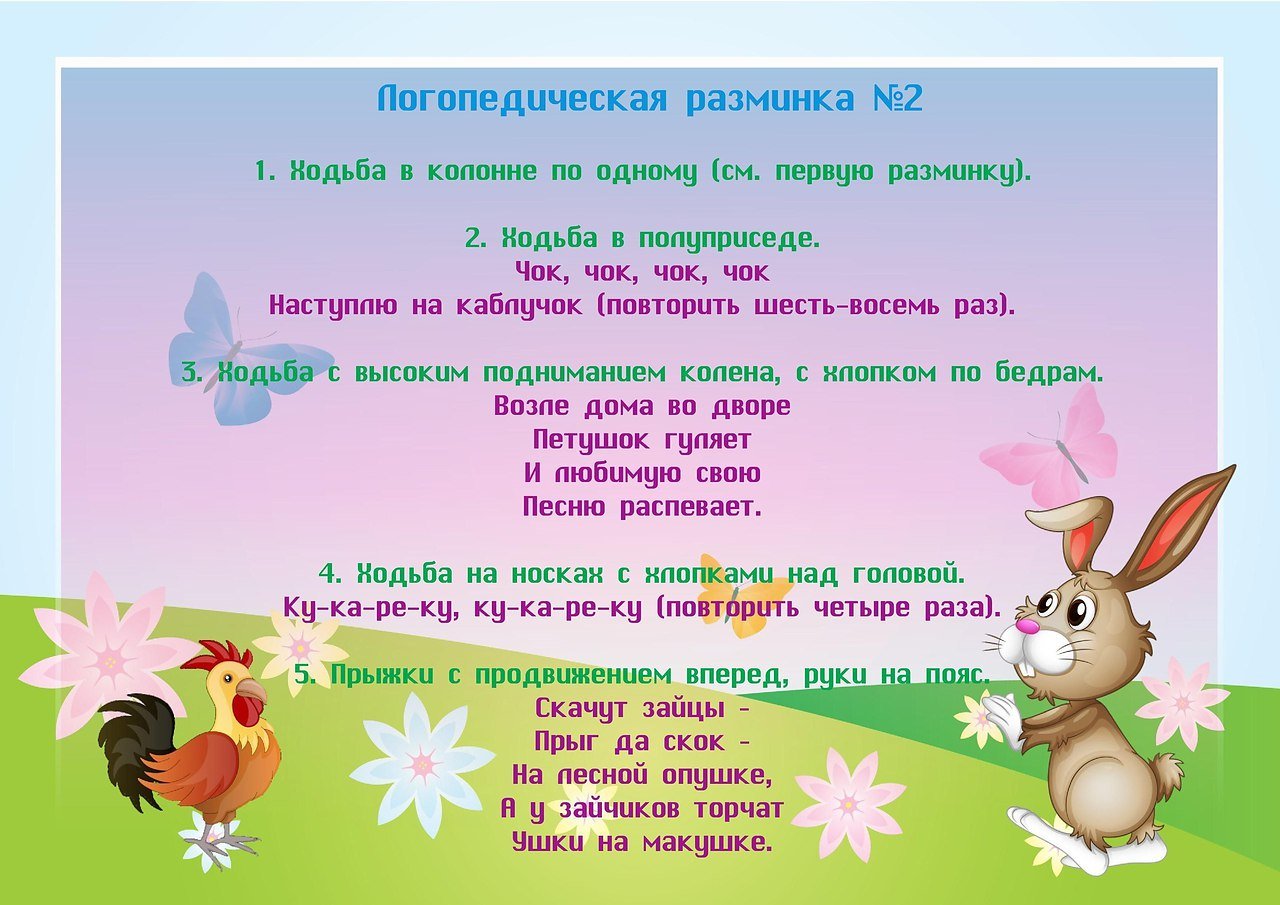 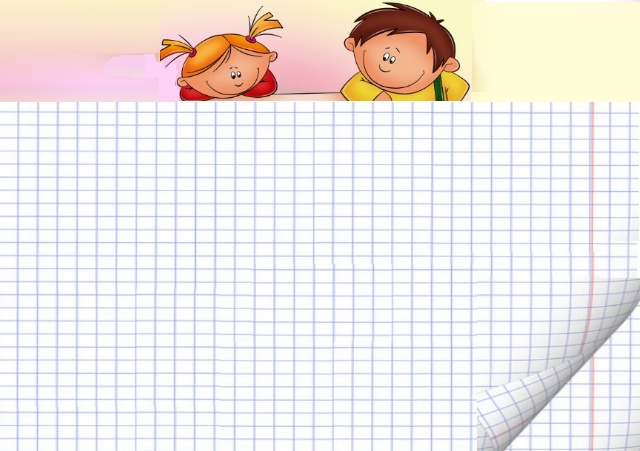 Гимнастика для глаз Комплекс упражнений, способствующий профилактике нарушения зрения. Середина занятия.
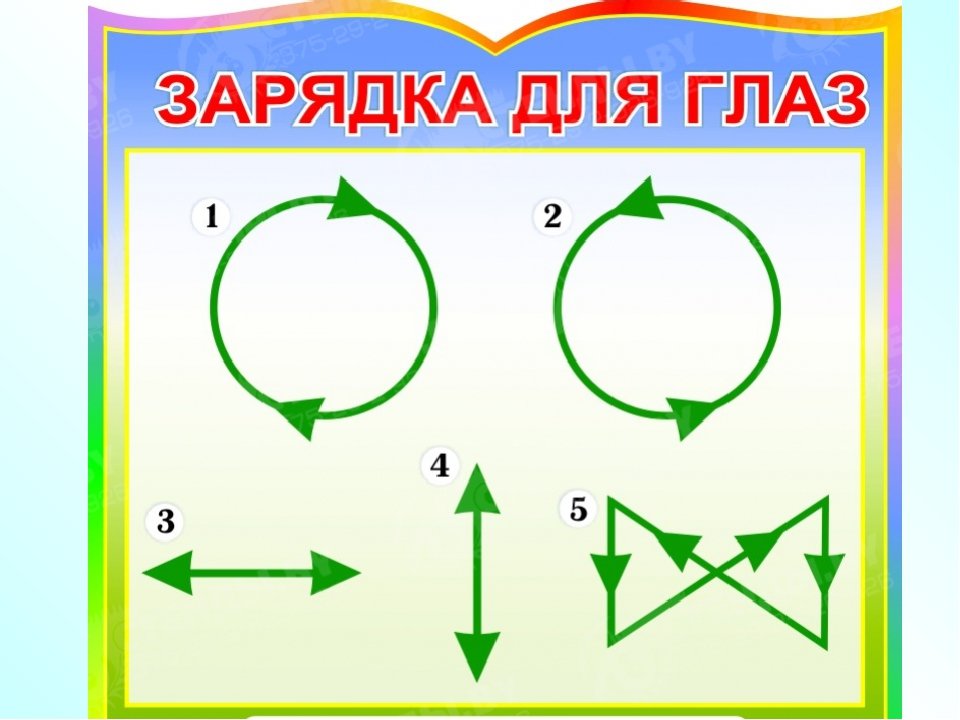 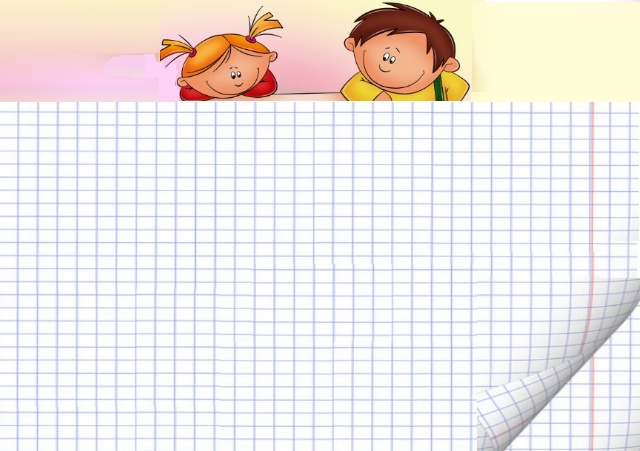 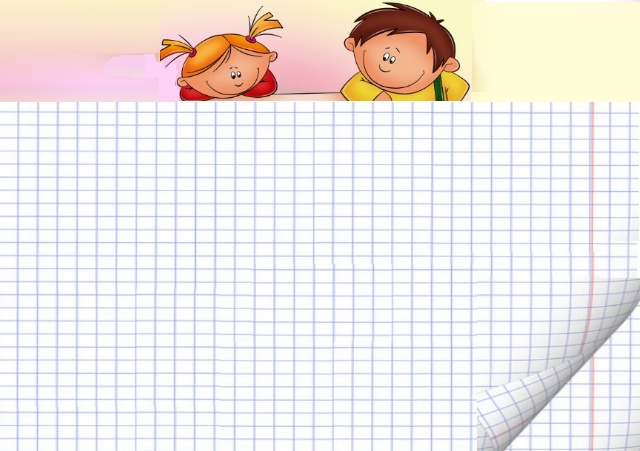 Психоэмоциональные технологии Оздоровительные паузы Релаксация  психогимнастика
ОЗДОРОВИТЕЛЬНЫЕ ПАУЗЫ Включают в себя физические упражнения, «этюды для души». Задача оздоровительных пауз - снятия усталости и статического напряжения, обретения спокойствия и равновесия. На занятиях: -потянуться 1-2 раза -сесть ровно и спокойно, а значит отдохнуть -прогнать плохие мысли и успокоить мозг -сказать добрые слова друг другу
 ПСИХОГИМНАСТИКА – это курс специальных занятий (этюдов, упражнений и игр), направленных на развитие и коррекцию различных сторон психики ребенка, а так же на формирование у детей различных психических функций, на обучение элементам саморасслабления и развития умения выражать различные эмоциональные состояния. 
РЕЛАКСАЦИЯ Упражнения направленные на снятие физического и психического напряжения, создание позитивного эмоционального настроя, овладение простейшими умениями коррекции собственного психосоматического состояния. В конце занятия.
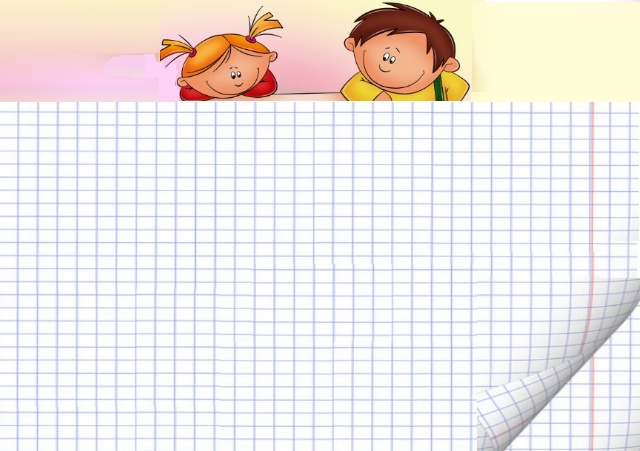 Арт- терапияМУЗЫКО ТЕРАПИЯ Создание такого музыкального сопровождения, которое наиболее эффективно способствует коррекции психофизического статуса детей, имеющих те или иные проблемы в развитии, в процессе их двигательно-игровой деятельности. Музыкотерапия (как фон), в свободное время. 

ЦВЕТОТЕРАПИЯ Это целенаправленный подбор и применение соответствующего светового режима для ребенка (группы детей) с целью достижения желаемого профилактического, коррекционного или реабилитационного эффекта в его психофизическом статусе. Элементы цветотерапии прослеживаются и в цветовом оформлении помещений и в использовании цветовых пятен при организации двигательной активности

 СКАЗКОТЕРАПИЯ Данная технология позволяет спроектировать на сказочную ситуацию проблемы, страхи, волнующие ребенка и позволяет ребенку самому, или при помощи взрослого найти пути их преодоления. Используется в свободной деятельности, на занятиях с психологом
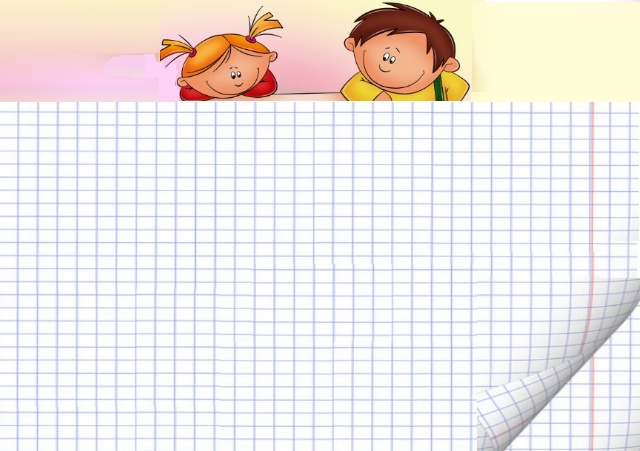 АРОМОТЕРАПИЯ 
Использование эфирных масел лекарственных растений для профилактики стрессовых состояний, нервного перенапряжения, различных инфекционных и острых респираторных заболеваний, создания комфортной обстановки. Насыщение воздуха фитонцидами лекарственных растений (лук, чеснок). В осенне-зимний период, во время эпидемии гриппа лук и чеснок, нарезанные мелкими кусочками, раскладываются в помещении
ФИТОТЕРАПИЯ 
Использование комплекса лекарственных трав для укрепления адаптивности организма ребенка к влиянию вредных факторов окружающей среды, оздоровления, профилактики заболеваний. В детском учреждении целесообразно использовать отвары трав для полоскания, насыщать парами лекарственных трав воздух помещений. Используется в осенне-зимний
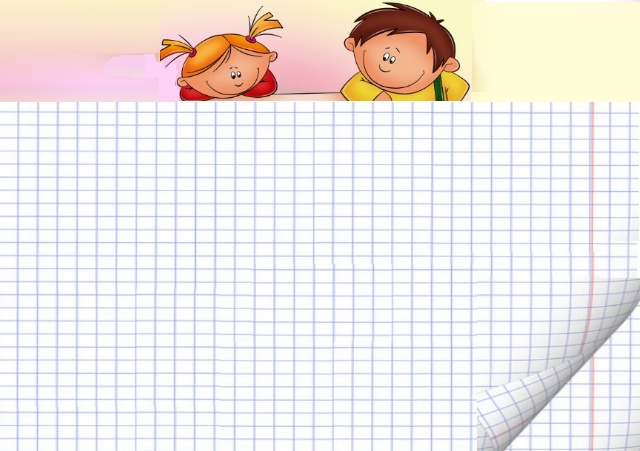 Закаливание 
Гимнастика после сна 
Водное закаливание 
Хождение по дорожкам здоровья 
Полоскание рта и горла 
Пребывание на воздухе
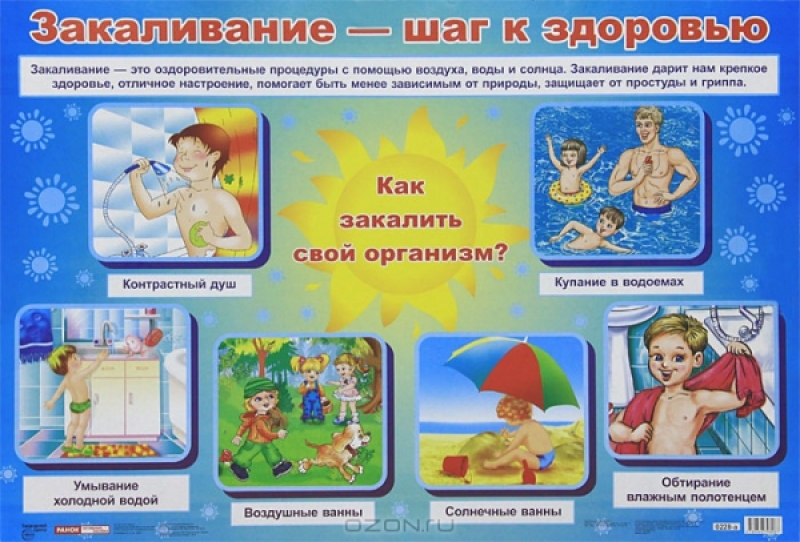 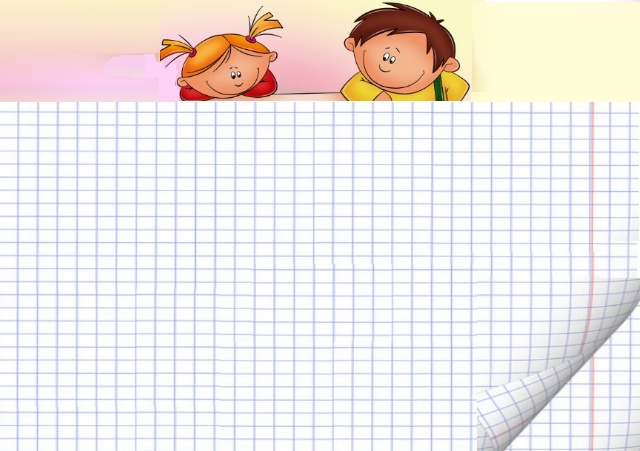 Желаю вам цвести, расти, 
Копить, крепить здоровье. 
Оно для дальнего пути – 
Главнейшее условье. 


С.Я.Маршак